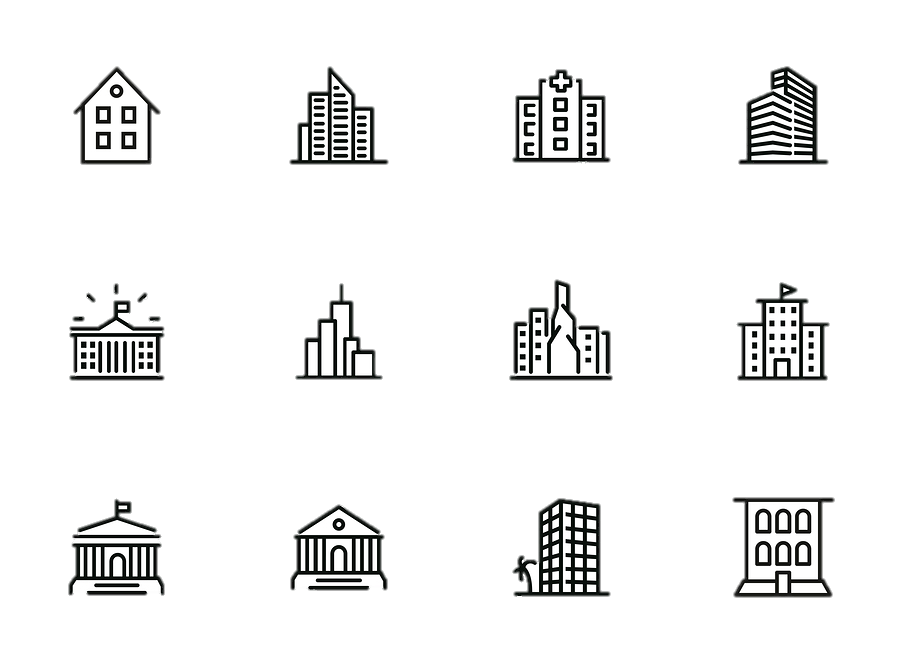 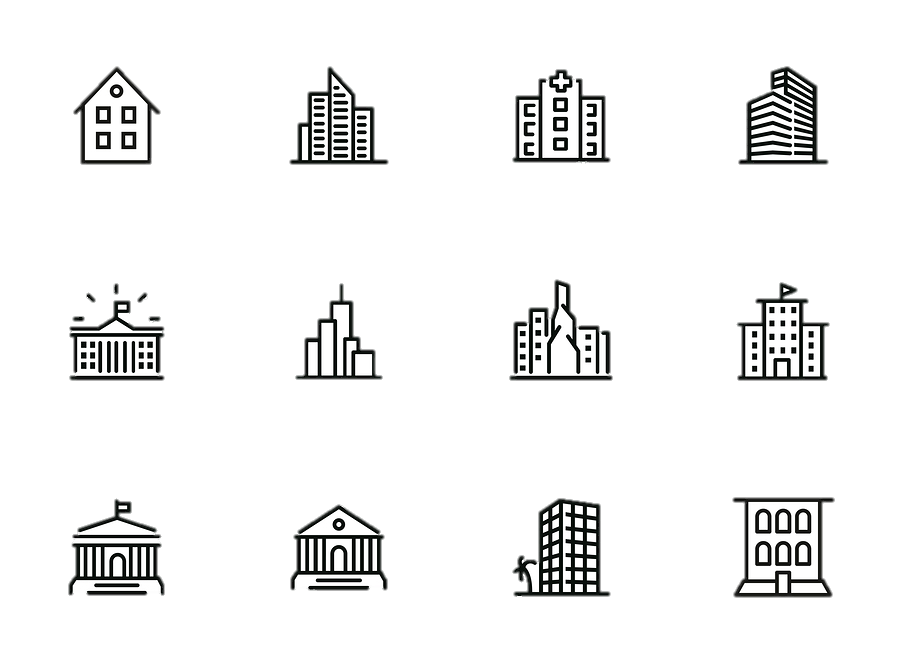 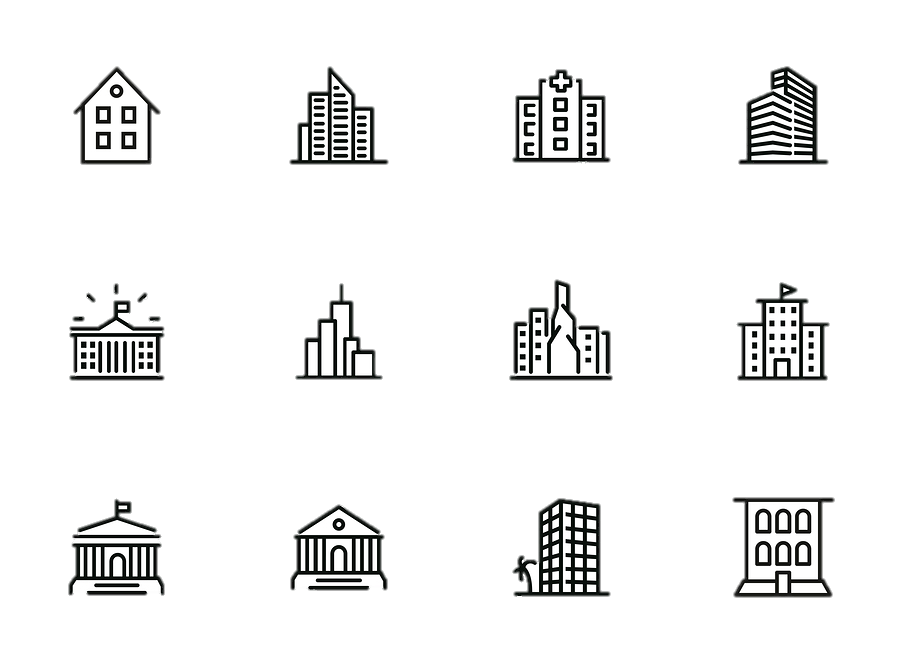 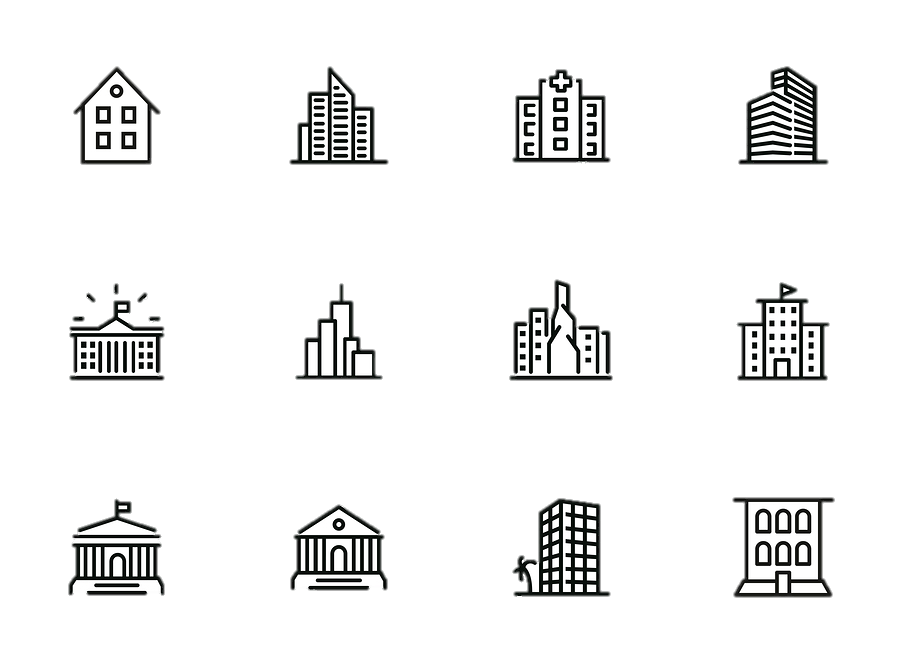 2022 California Economic
& Housing Market Forecast
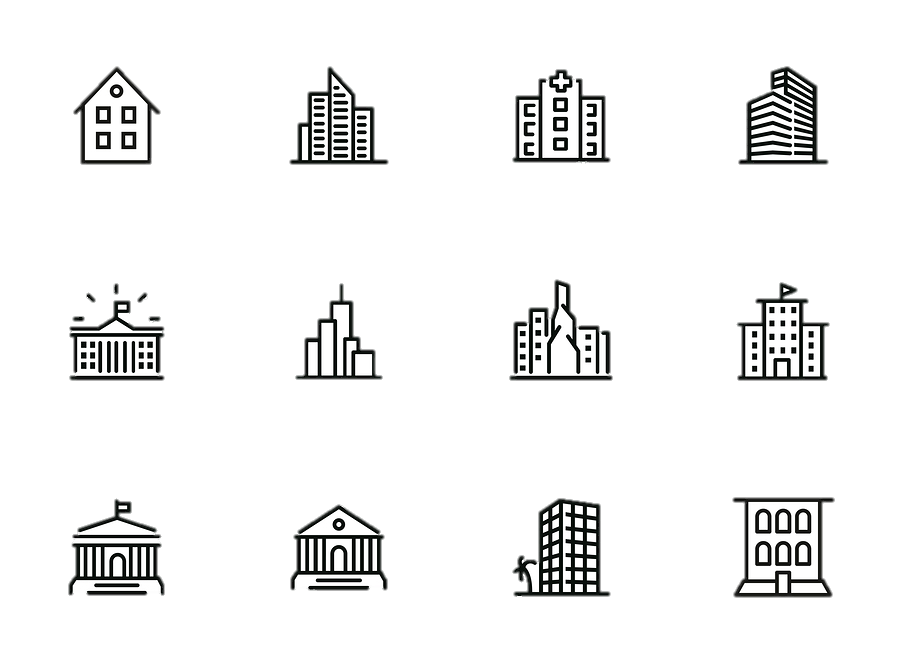 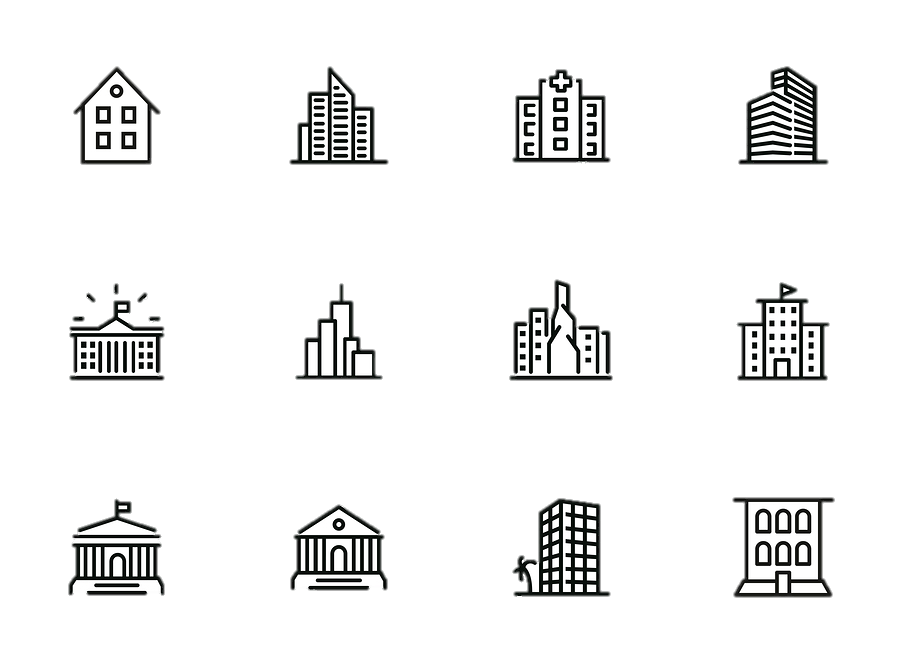 Greater San Diego Association of REALTORS®
January 13, 2022

Jordan G. Levine
VP & Chief Economist
California Association of REALTORS®
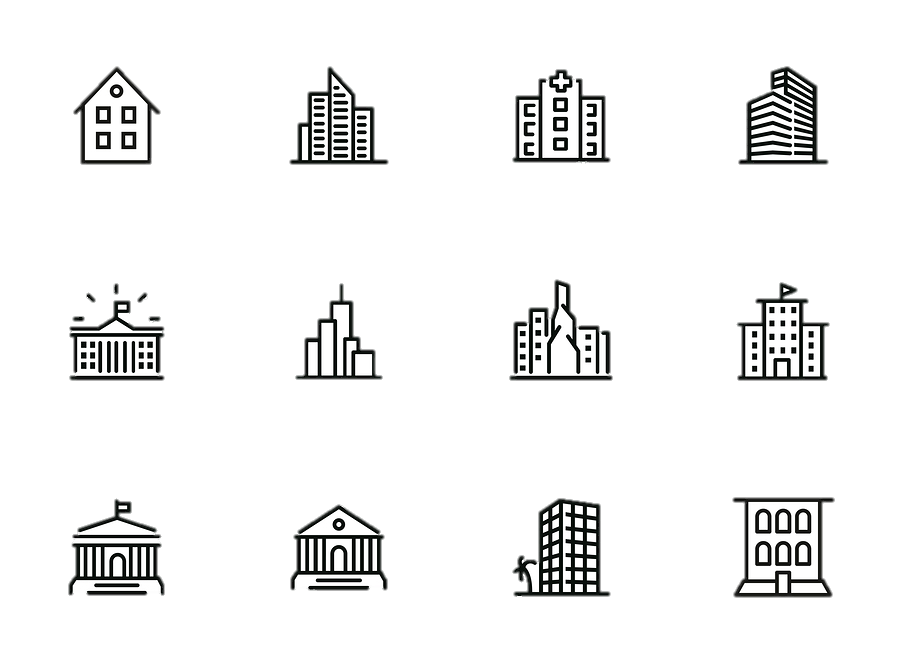 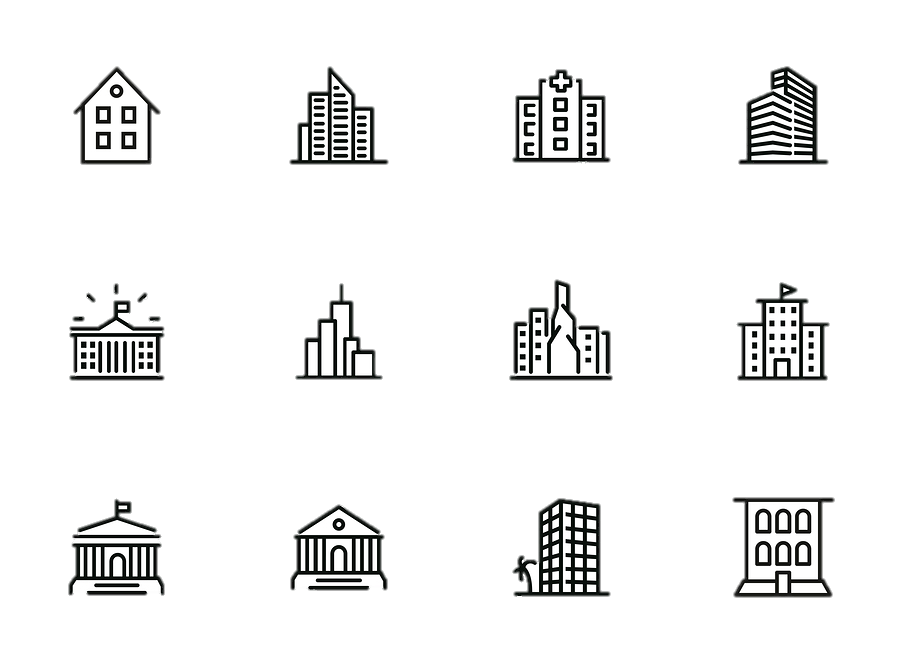 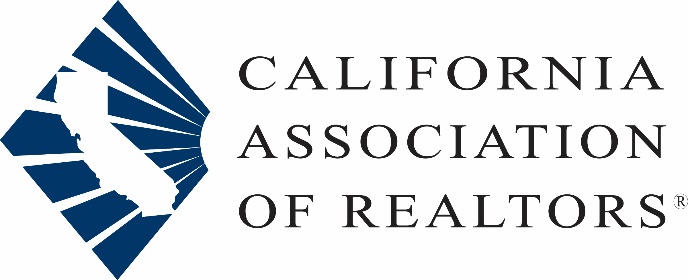 Big picture as we transition from pandemic to endemic
01
02
04
03
Lots to be optimistic about
What does it all mean?
Conflicting or co-exitisting?
Many headwinds brewing
Economy improving despite COVID flare
Housing remains the economic bright spot
Time to get serious about housing supply
Important for REALTORS® AND economy at large
Biggest challenge remains supply: new + existing
+ rates, affordability, sustainability, & industry stuff
Further signs of market normalization, but…
Acceleration of longstanding structural change
Let’s Talk About
That Economic Tide
COVID is the wildcard that we didn’t predict well last year…
California continues to make economic progress
~575K
~825K
2.7m
A tale of two economies: best AND worst of times
Broad-based recovery—especially leisure areas
2021 was the best year for home sales in a decade
Initial Signs of
Market Normalizing
Top end of market starting to moderate
page
10
SERIES: Percent Change in Sales
SOURCE: CALIFORNIA ASSOCIATION OF REALTORS®
Core markets punching above their weight
Supply Remains
THE Challenge
Listings following seasonal pattern and leveling off
page
13
The COVID impact making situation worse again
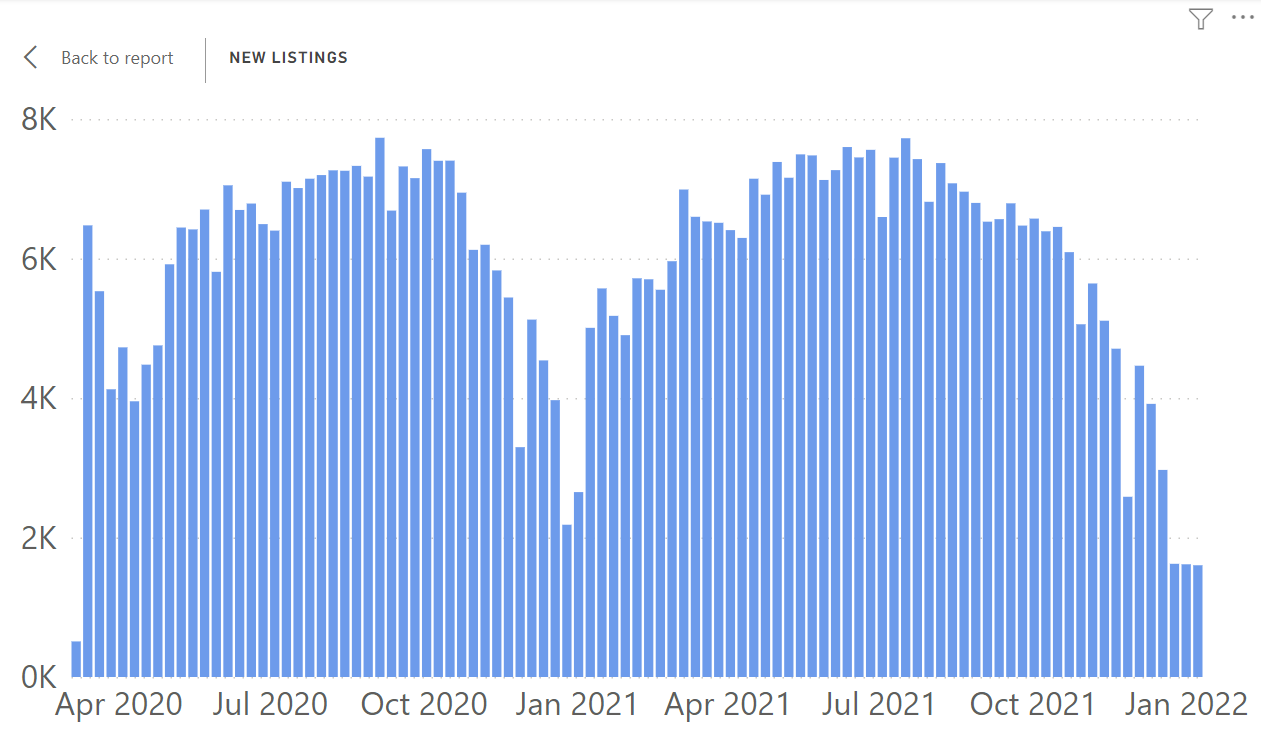 From white hot, back to plain old boring red hot (not cool)
page
15
SERIES: Sales with sold price above asking price (Existing SFH)
SOURCE: CALIFORNIA ASSOCIATION OF REALTORS®
Median home price still near record highs
California, November 2021: $782,480, -2.0% MTM, +11.9% YTY
page
16
SERIES: Median Price of Existing Single Family Homes
SOURCE: CALIFORNIA ASSOCIATION OF REALTORS®
Demand & Supply
In Action
Bought Sooner!
2021 C.A.R. Consumer Survey, N= 956
Roots of the California housing crisis
Number of new housing units off by all measures…
HCD Estimate: 180,000
page
20
Story playing out almost identically here in San Diego
Look familiar? Again, almost identical story locally
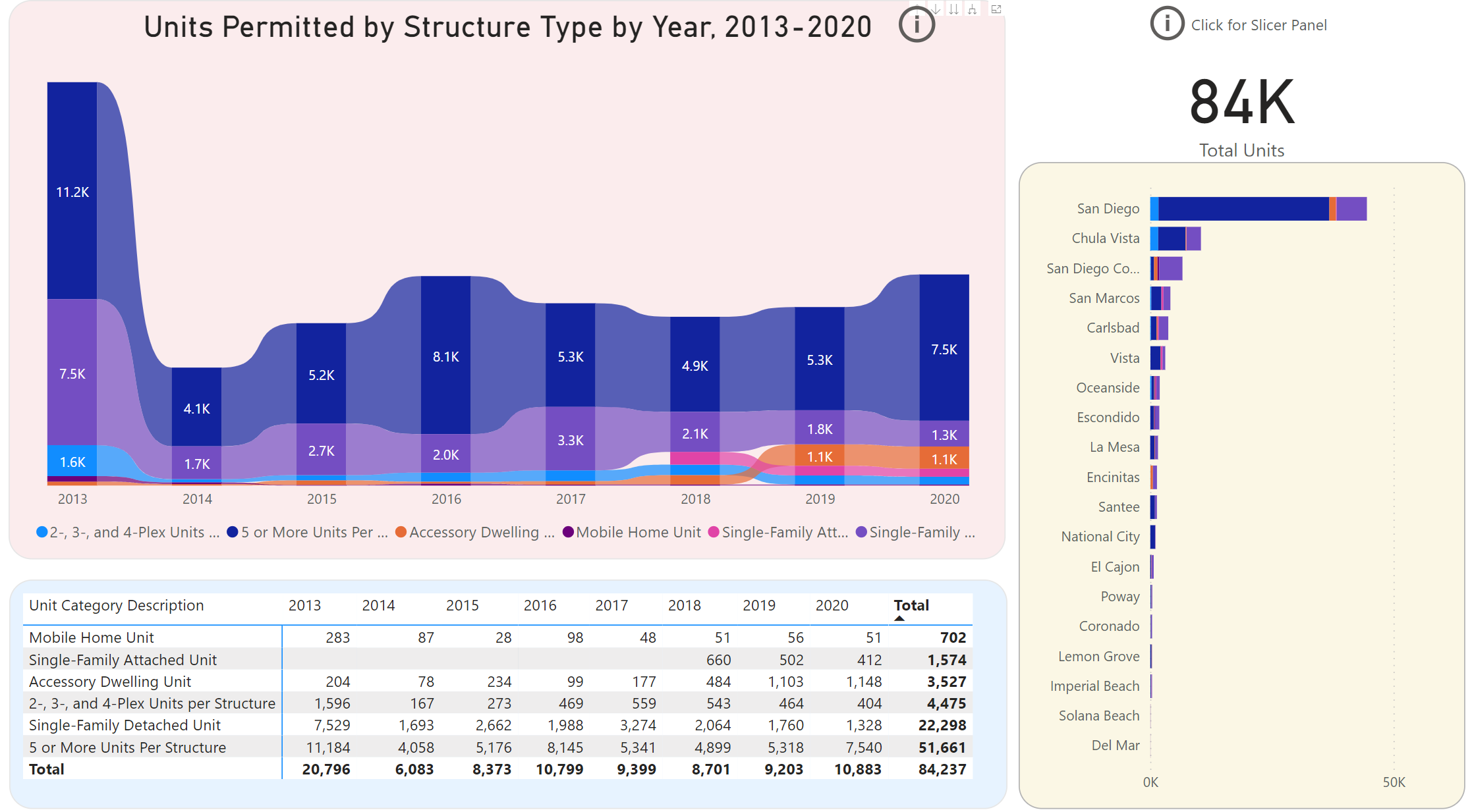 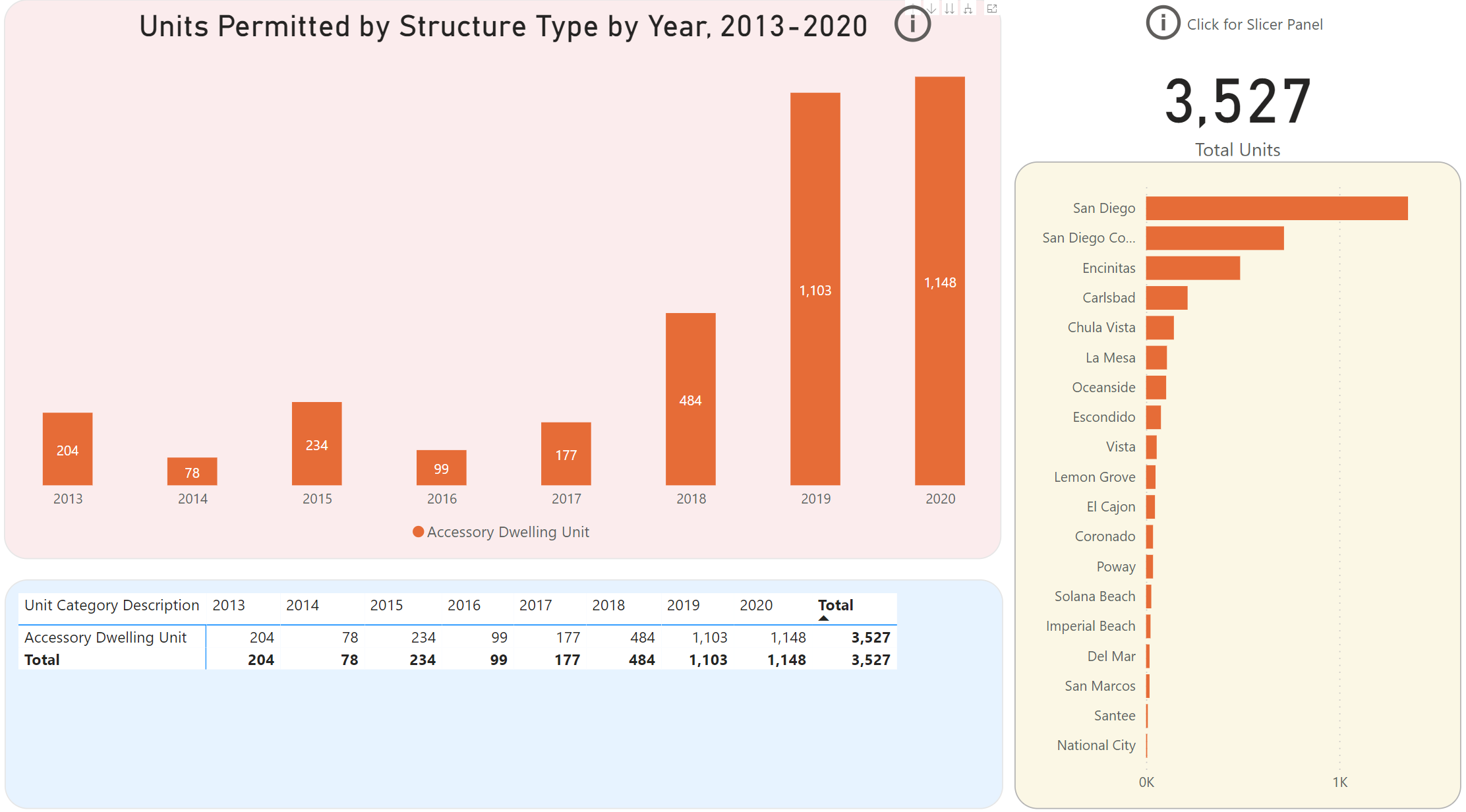 Consequences?
Bought Sooner!
2021 C.A.R. Consumer Survey, N= 956
Affordability deteriorating even with lower rates
California: 2006-2021
page
27
SERIES: Housing Affordability Index of Traditional Buyers
SOURCE: CALIFORNIA ASSOCIATION OF REALTORS®
[Speaker Notes: C.A.R. began producing its Housing Affordability Index (HAI) in 1984. At that time, fixed-rate mortgages were the prevailing form of financing a home purchase, while the calculations used to produce the HAI reflected a 20 percent down payment. The methodology also assumed a monthly payment for principal, interest, taxes and insurance that was no more than 30 percent of a household’s income. In the more than two decades since the CALIFORNIA ASSOCIATION OF REALTORS® first conceived the HAI, the mortgage finance landscape has changed dramatically. The range of mortgage products available to buyers as well as underwriting criteria has changed. C.A.R. developed the new index measuring affordability for first-time home buyers to better reflect the realities of today’s real estate market.]
Supply exacerbates systemic issues present elsewhere
The need for housing is MORE urgent than ever
19%
Q. How was the property occupied?
SERIES: 2020 Housing Market Survey
SOURCE: CALIFORNIA ASSOCIATION OF REALTORS®
Rates have been rising recently
And even small changes in rates have a big impact
Time to Get
Serious on Supply
Stabilizing above pre-crisis levels, just not 15-year highs…
California, November 2021 Sales: 454,450 Units, +10.6% YTD, -10.7% YTY, +4.7% MTM
page
33
SERIES: Sales of Existing Single Family Homes
SOURCE: CALIFORNIA ASSOCIATION OF REALTORS®
[Speaker Notes: *Sales are seasonally adjusted and annualized]
California economic outlook
page
34
SERIES: U.S. Economic Outlook
SOURCE:  CALIFORNIA ASSOCIATION OF REALTORS®
California housing market outlook
page
35
SERIES: CA Housing Market Outlook
SOURCE:  CALIFORNIA ASSOCIATION OF REALTORS®
Many disparate external forces converging…
The Good News
The econ. tide is rising
Buyers want to buy (a lot)
Need us more than ever
Market still attractive for sellers
Rates will be favorable
Sales will stay solid next year
Home prices will keep rising
The Bad News
We still don’t build enough
COVID made problems worse
Big challenges for FTBs/ownership
Small rate changes hurt a lot
Big challenges for the economy
Need “all of the above” solution
Rising tide lifting some boats
Thank You
This presentation can be found on 
www.car.org/marketdata
 Speeches & Presentations
jordanl@car.org